Presentation of Big Data Issues



2015/03/25
傅家啟
Big data is everywhere !!  (3Vs of Big Data)
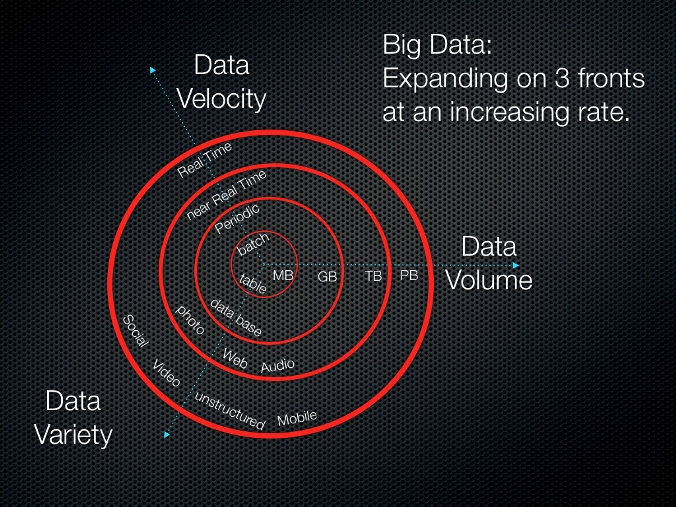 1GB =1024MB，1TB =1024GB，1PB =1024TB(~=109MB)
http://www.datasciencecentral.com/forum/topics/the-3vs-that-define-big-data
Qsearch鎖定社群媒體正在關注的特定議題，不以人口統計學進行分析… [1]
鯊魚追著你跑怎麼辦？游得比鯊魚更快 [3]
MG149案爆發，網路上討論柯的文章，60％繞著MG149打轉，羅淑蕾臉書每日最高人氣有12萬人次，一人按讚，110個朋友看到，一篇文章120萬人次看到

原本柯團隊冷處理MG149案態度，柯在網路大放送的政見無人聞問

柯受到網友好評的關鍵字是「公開、透明、開放」

柯文哲召開記者會發表「光明磊落」聲明，反擊MG149案

數據顯示MG149的聲量從尖峰的80％驟降到10％
Data Velocity
[2]
Data Variation
Data Volume
1. http://www.ettoday.net/news/20141205/434578.htm
2. http://www.businessweekly.com.tw/KIndepArticle.aspx?id=24264
3. https://anntw.com/articles/20150319-z2mi
連勝文:……，選舉不是靠幾台電腦、幾個名嘴就可勝選
2014年11月09日
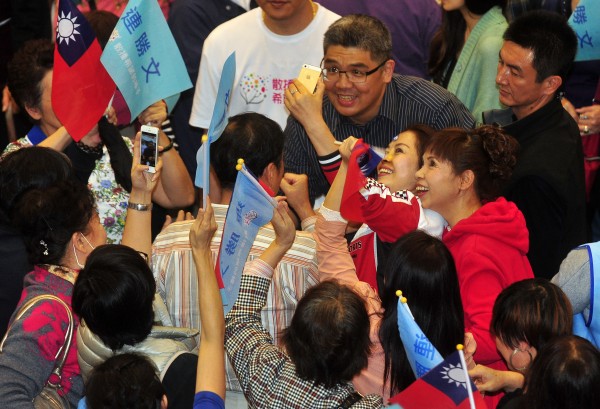 聯合報/自由時報
成功高中活動中心舉行台北市小組長團結大會
連勝文:……靠名嘴與幾台電腦做不了台北市長的路
2014年11月15日
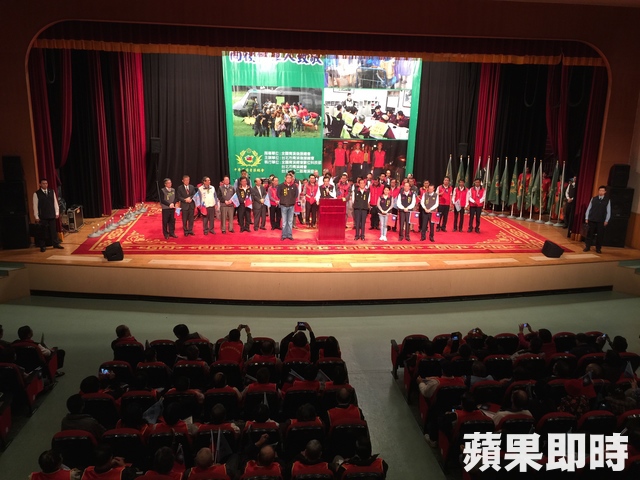 聯合報/蘋果日報
台北市青溪後援會總會舉行
挺連勝文大會
大數據的獲利模式  - Shirota (2014)
日本重化工業產品製造公司，日本重化工業器材製造公司中排名第一，而世界排名第二名。
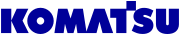 小松製作所
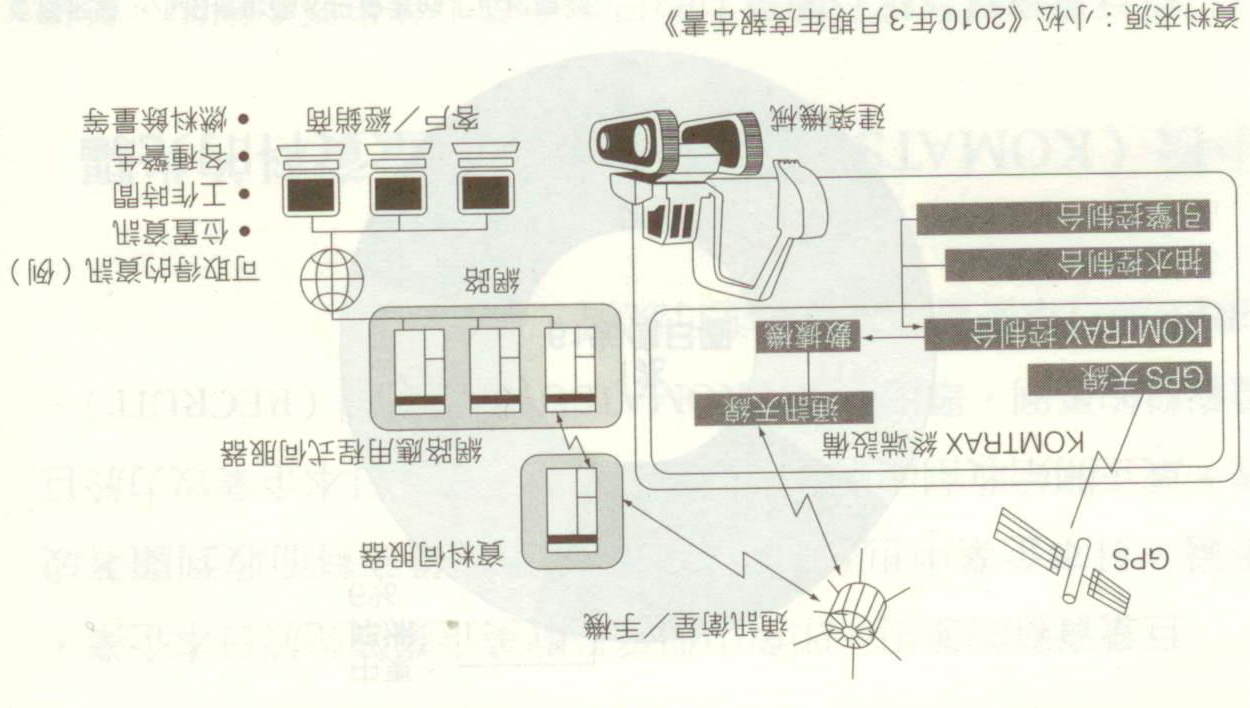 防竊
客戶欠債催款
大數據的獲利模式  - Shirota (2014)
大數據的獲利模式  - Shirota (2014)
小松董事長 坂根正弘:

如果只有遙遙領先對手的產品和服務的話，總有一天同業會追趕上來，但只要連資料運用的領域都能大幅超越同業，對手便沒有辦法趕上，…
產品
服務
資料運用
核心競爭力
車輛調度
GPS
維修計劃
資料分析
客戶提醒
感測器
債權管理(遠端上鎖)
需求預測(庫存控制)
大數據的獲利模式  - Shirota (2014)
其他案例
日本麥當勞: 一對一行銷 (One-to-One Marketing)

美國 US Xpress: 油資成本優化 – 車裝感測器

英國 Centrica: 智慧電表 - 30分鐘抄表一次
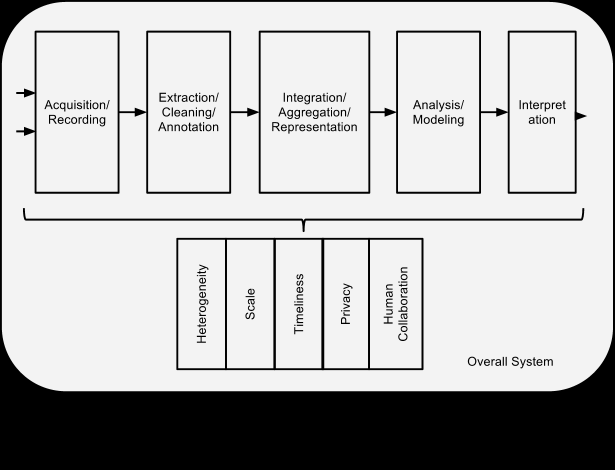 Major Steps
Challenge
Big Data Pipeline
http://www.cra.org/ccc/files/docs/init/bigdatawhitepaper.pdf
擬新開課程:大數據分析與機器學習
Who has the final say?
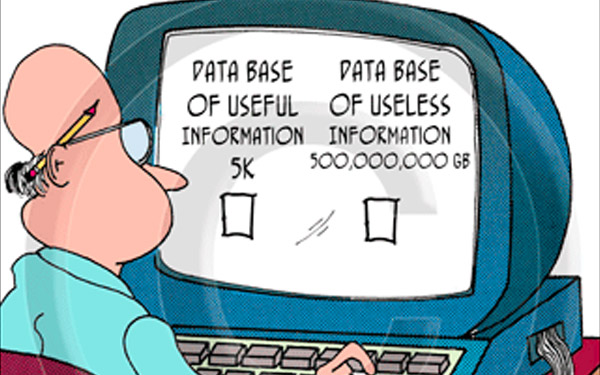 http://www.thestoragealchemist.com/defining-big-data/